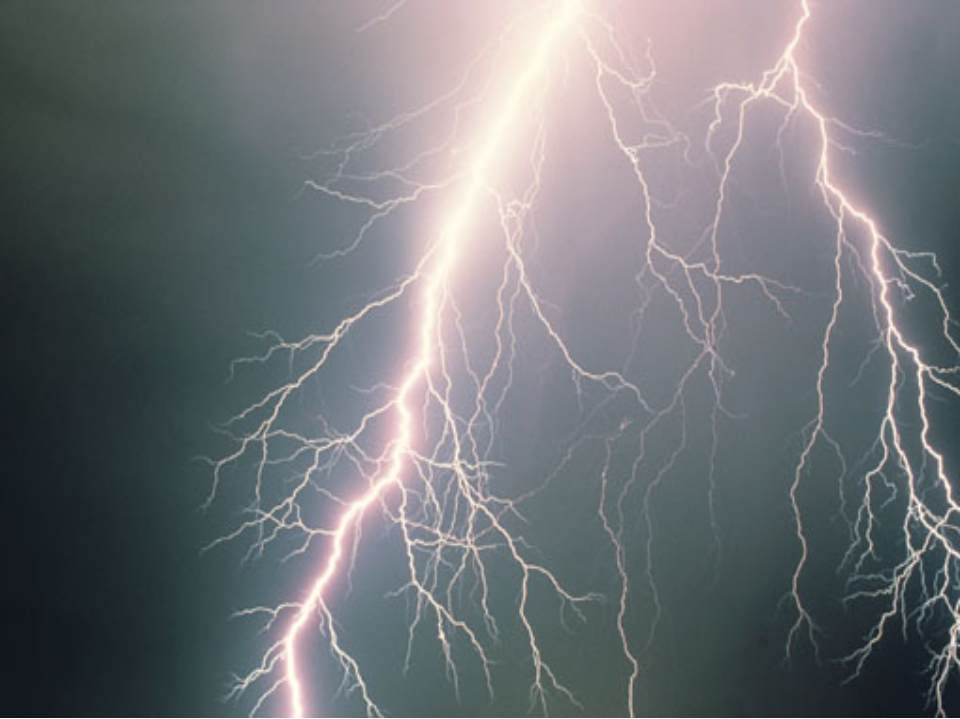 Молния.
Выполнил : Пухов Александр, ученик 9 класса «А» 
       МБОУ «Средняя общеобразовательная школа № 63»
Руководитель: Иваницкая Ольга Степановна,
                учитель химии и биологии
Цели исследования:
выяснить,  что такое   молния.
понять и объяснить сущность наблюдаемого природного явления на основе физических законов и теорий.
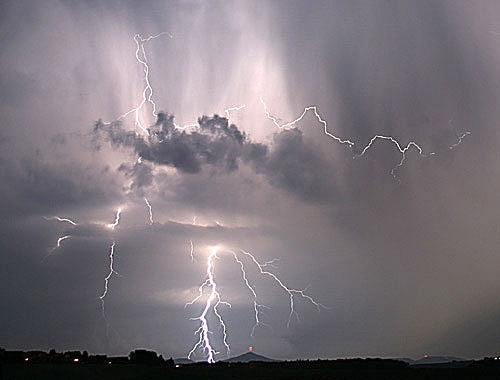 Задачи:
собрать и изучить научную информацию из   разных источников о молнии;
систематизировать полученные знания;
узнать о разновидностях молнии;
провести эксперимент получения электрического разряда в лабораторных условиях;
обобщить полученные результаты;
поделиться с одноклассниками своими открытиями;
Разработать памятку как уберечься от молнии во время грозы.
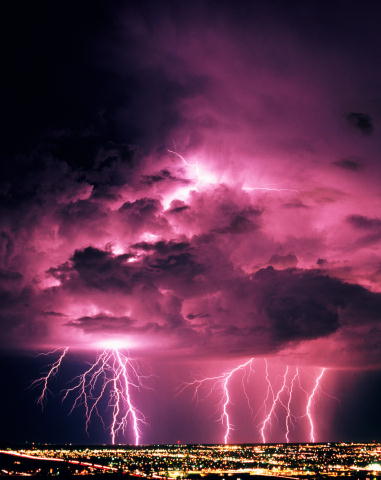 Гроза - красивое , но опасное явление природы. В древности люди не могли объяснить , почему бывают грозы. Они
считали , что это сердятся на людей боги. Восточные славяне в древности чтили бога Перуна, «творца» молнии и грома.
Позже наши предки гром и молнию приписывали «деятельности» Ильи-пророка, который  «ездит по небу в грохочущей колеснице и в гневе кидает на землю камни и огненные стрелы».
Гроза́ — атмосферное явление, при котором внутри облаков возникают электрические разряды — молнии, сопровождаемые громом. Обычно гроза образуется в мощных дождевых облаках и связана с ливневым дождём, градом и шквальным усилением ветра.
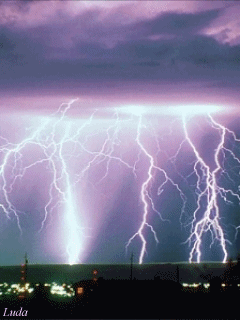 Молния-это электрический разряд от тучи к туче или от тучи к Земле.
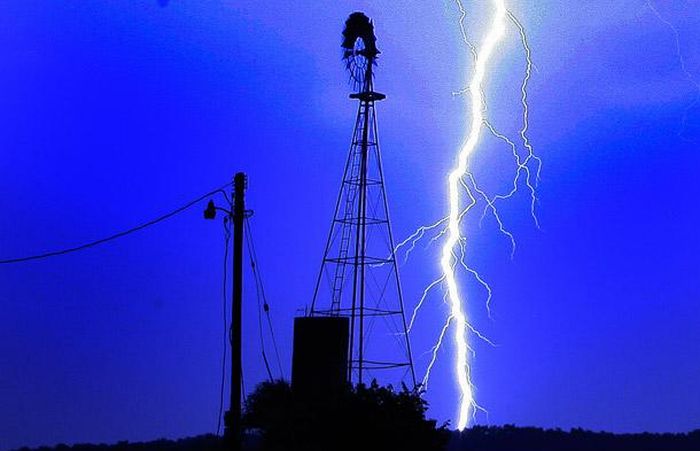 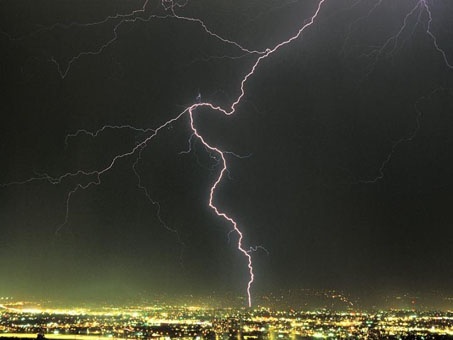 Какие бывают молнии? 
 
       По виду молнии  различаются на: 
линейные;
внутриоблачные;
наземные;  
жемчужные;
шаровые
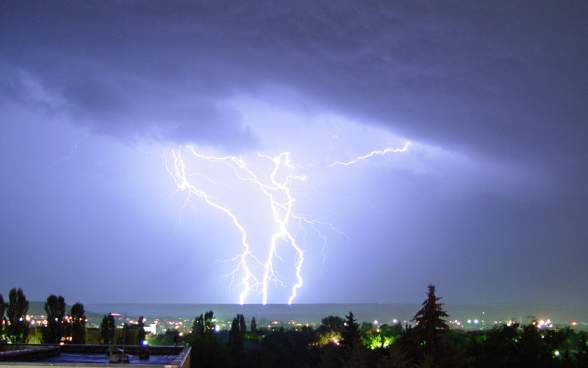 Линейная молния -
это искра, которая проскакивает между двумя облаками, заряженными электричеством разных знаков. Похожа на разветвленные корни разросшегося в поднебесье дерева.
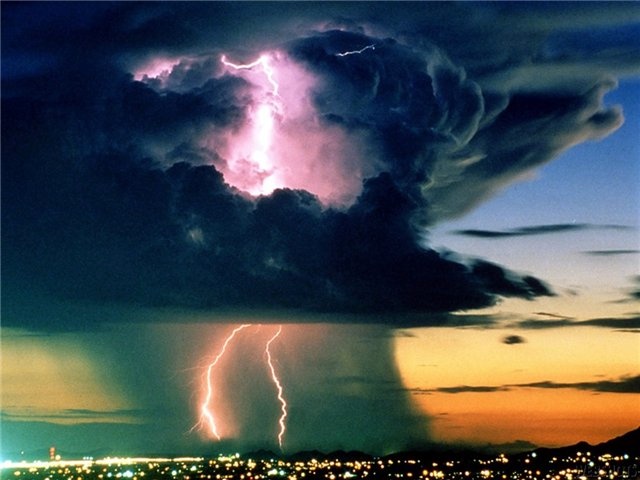 Внутриоблачные молнии:

      Длина внутриоблачной молнии колеблется от 1 до 150 км.  Прохождение молнии сопровождается изменениями электрических и магнитных полей.
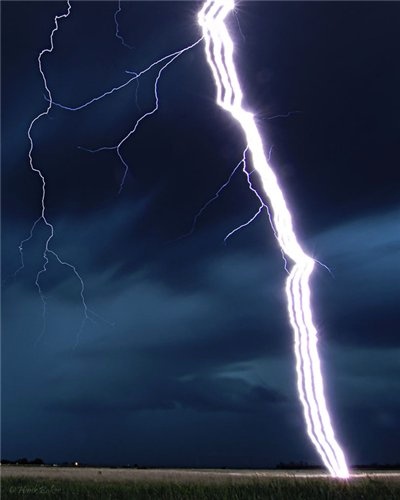 Наземные молнии:

     Процесс развития наземной молнии: электрическое поле достигает критического значения. Возникают электронные лавины, переходящие в  электрические разряды.
Жемчужные молнии:

         Жемчужная  молния очень редкое и красивое явление. Появляется сразу после линейной молнии и исчезает постепенно.  Молния имеет вид светящихся шаров, напоминая собой жемчуг, нанизанный 
на нитку. Жемчужная молния может сопровождаться  звуковыми эффектами.
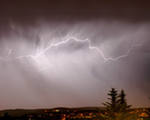 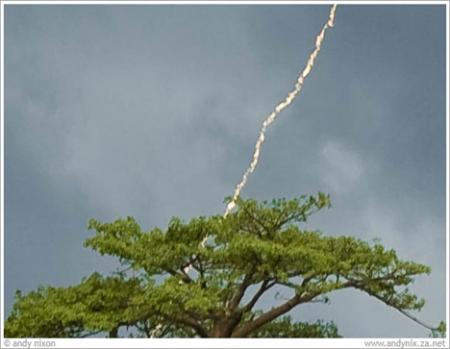 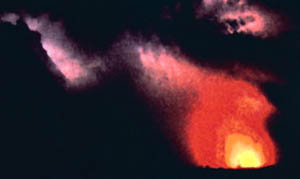 Шаровая молния -
Это светящие шары газовой плазмы. Они медленно двигаются, 
а иногда стоят на месте. 
Существуют несколько секунд или минут, а затем исчезают с сильным взрывом. 
Очень ярко светят. Иногда искрит и вращается.
Спасибо за внимание!